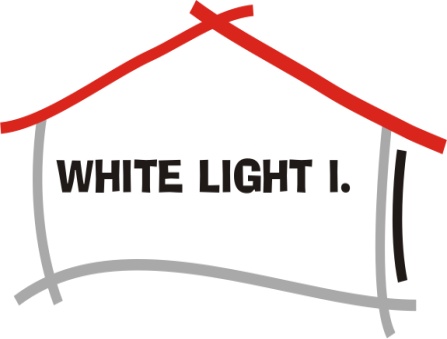 Rozvoj HR služeb v KC WL I. vs. výskyt infekčních chorob v okresech Děčín a Teplice v letech 2006-10






Mgr. Vratislav Drda, Bc. Ota Kovanda a Vít Jelínek
XVII. konference SNN ČLS JEP 
Hotel Jezerka, 10. - 14.4.2011
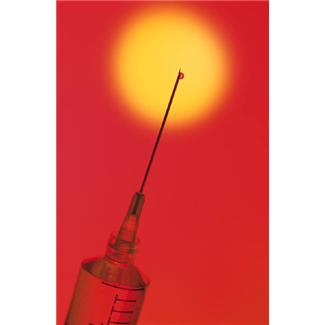 12.4.2011
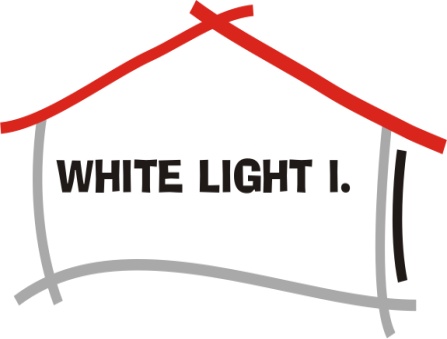 Obsah
Úvod
Vývoj HR služeb v kontaktních centrech WL I.
Harm reduction (HR) vs. epidemiologická situace (ES) v okresech Děčín a Teplice
Vybrané epidemiologické údaje o situaci dle KHS – realita nebo mediální mýtus?
Shrnutí
12.4.2011
2
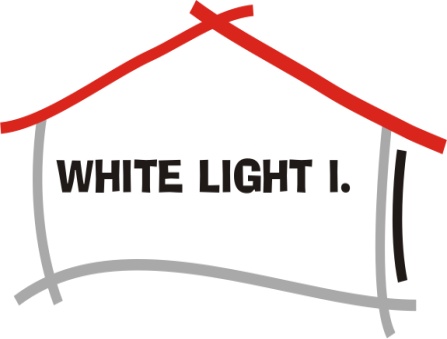 WHITE LIGHT I. – Ústecký kraj
11 420 obyvatel
129 932 obyvatel
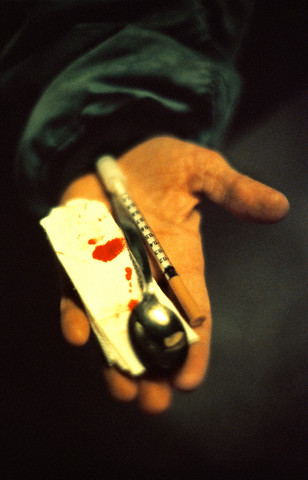 135 208 obyvatel
51 208 obyvatel
Ústecký kraj – 836 045 obyvatel
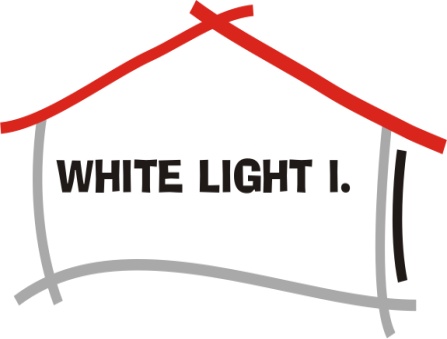 Úvod
Poslání sítě KC: ochrana veřejného zdraví a minimalizace rizik spojených s UD
Lze účinnost Harm Reduction nějak ověřit?
Mají HR služby reálný vliv na epidemiolo-gickou situaci ve výskytu vybraných chorob?
Je možné vztah HR a ES nějakým způsobem zhodnotit?
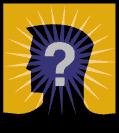 12.4.2011
4
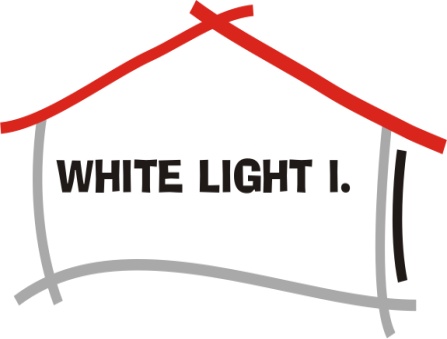 Vývoj HR služeb v KC WL I.
Vývoj počtu klientů KC Rumburk v letech 2006 - 2010
12.4.2011
5
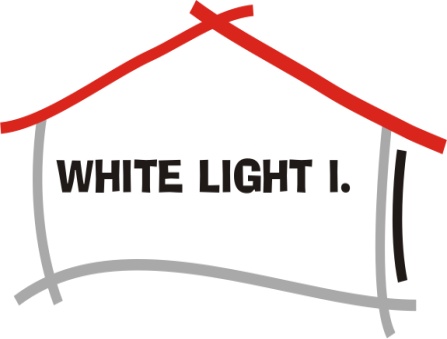 Objem výměn v KC Rumburk
12.4.2011
6
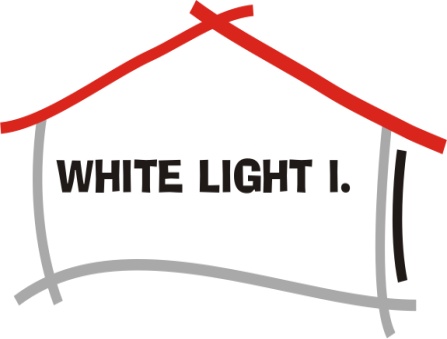 KC Teplice
Vývoj počtu klientů v letech 2006 - 2010
12.4.2011
7
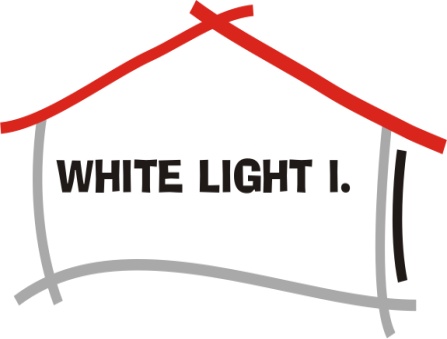 Objem výměn v KC Teplice
12.4.2011
8
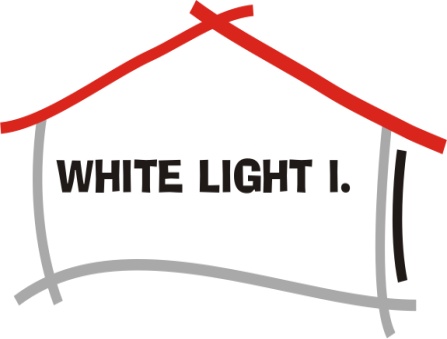 Vývoj počtu PUD v Ústeckém kraji dle výročních zpráv NMS
12.4.2011
9
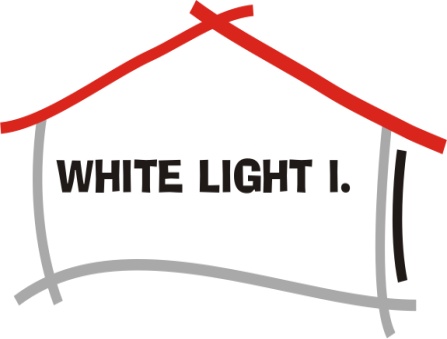 HR vs. epidemiologická situace v okr. Děčín a Teplice
Nárůst počtu PUD, rozšiřování pokrytí HR službami a počtu klientů v kontaktu
Roste také výskyt vybraných infekčních chorob?
Lze účinnost HR služeb ověřit na základě vývoje epidemiologické situace?
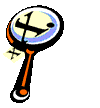 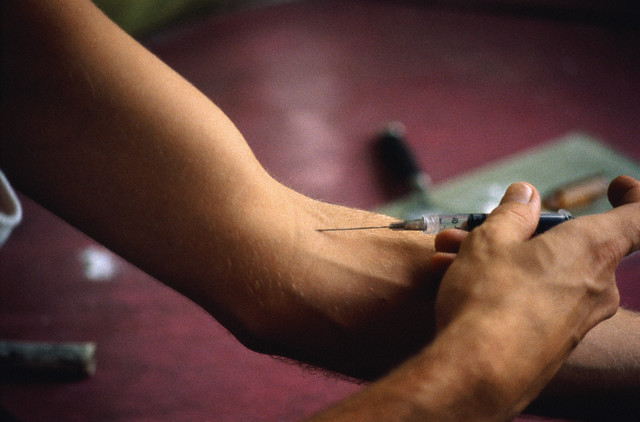 12.4.2011
10
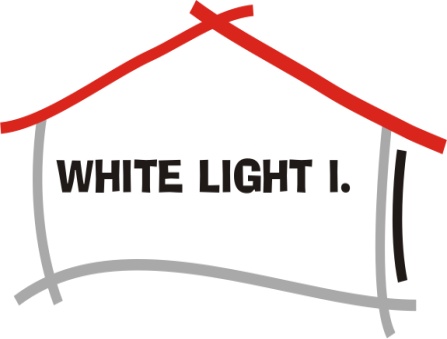 IUD vs. VHC+ Děčín
Vývoj podílu IUD na celkovém počtu VHC pozitivních v okrese Děčín v letech 2006-2010
12.4.2011
11
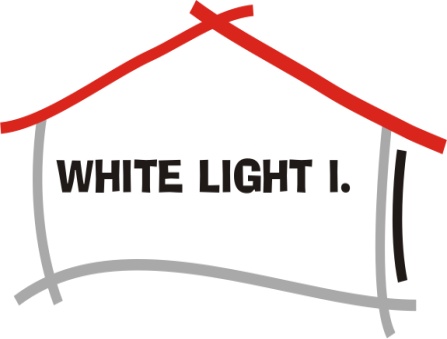 IUD vs. VHC+ Teplice
Vývoj podílu IUD na celkovém počtu VHC pozitivních v okrese Teplice v letech 2006-2010
12.4.2011
12
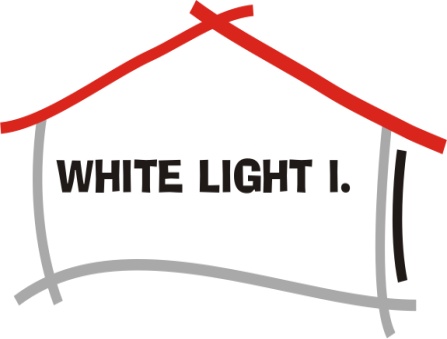 Realita nebo mediální mýtus?
Tisk – „Epidemie VHA se šíří hlavně mezi       		   narkomany“

Fakta?
V roce 2009 bylo v okrese Teplice 93 VHA pozitivních
obyvatel. 11% z tohoto počtu tvořili injekční uživatelé drog. 
Tj. VHA pozitivních bylo pouze 10 uživatelů drog!!!
	                                                            (Zdroj: data KHS Ústí nad Labem)
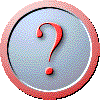 12.4.2011
13
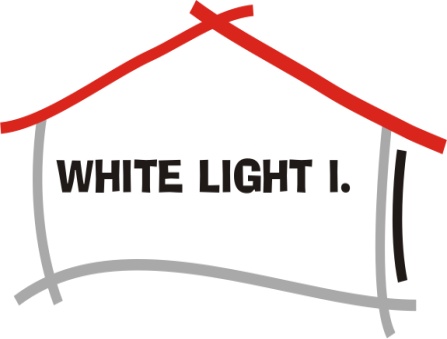 Shrnutí
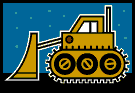 Drogová scéna vykazuje mírný nárůst
Výrazně roste pokrytí okresů službami HR
Narůstá počet UD v kontaktu se službami HR
Výskyt vybraných infekčních chorob naopak mírně klesá
„Rozevřené nůžky“ mezi výrazným rozvojem HR služeb a poklesem vybraných infekčních chorob mohou naznačovat účinnost služeb 
K ověření této hypotézy je třeba delší časové řady a pokračování v započatém výzkumu
Lze ověřit sledováním vztahu mezi vývojem HR služeb a vývojem epidemiologické situace účinnost HR služeb???
12.4.2011
14
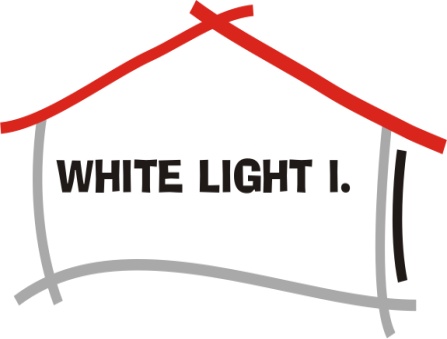 Děkujeme za pozornost!
www.wl1.cz 

WHITE LIGHT I., o.s. je členem
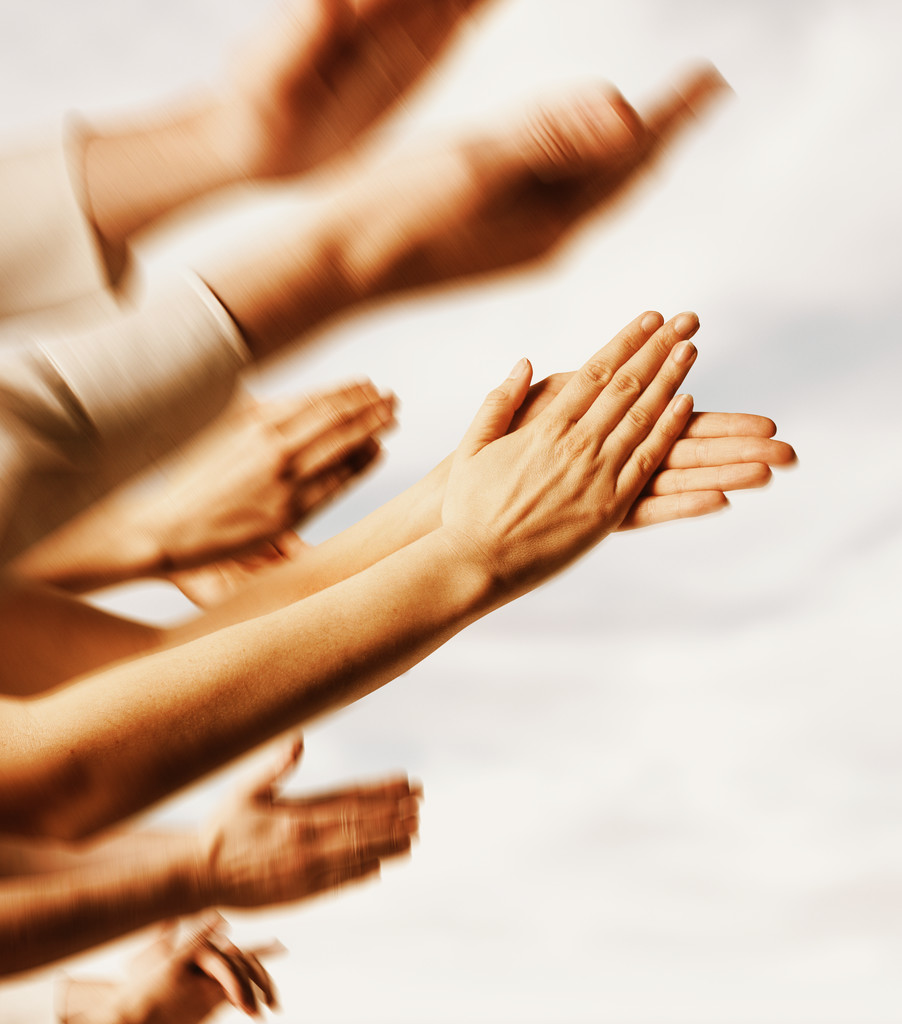 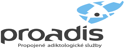 12.4.2011
15